Planteur intelligent
Les jardiniers - Équipe A2
Journée de la conception
Membres de l’équipe
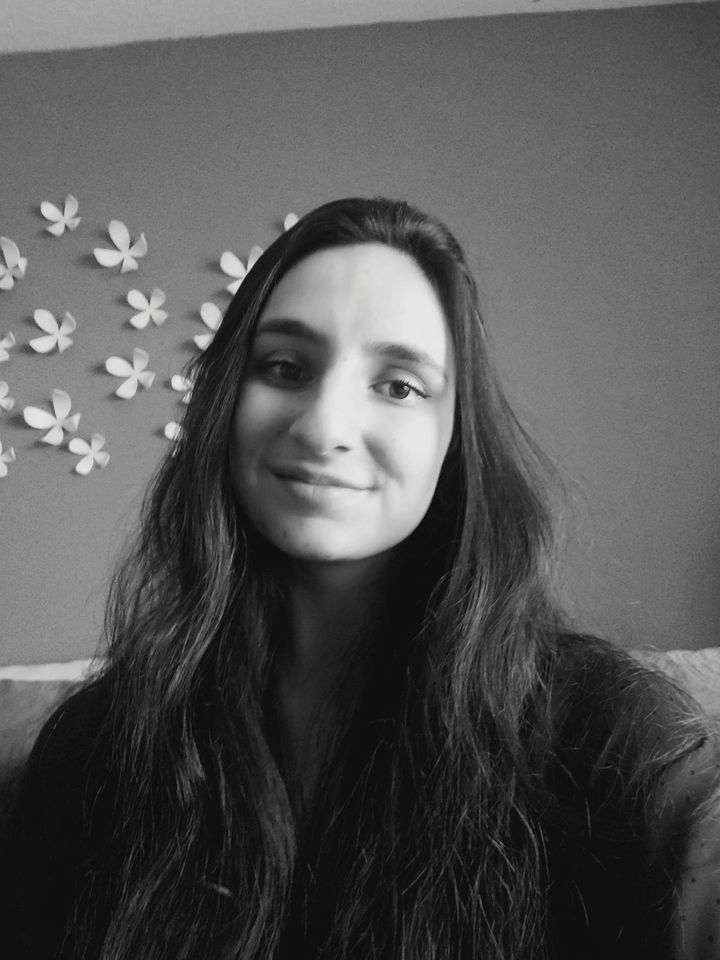 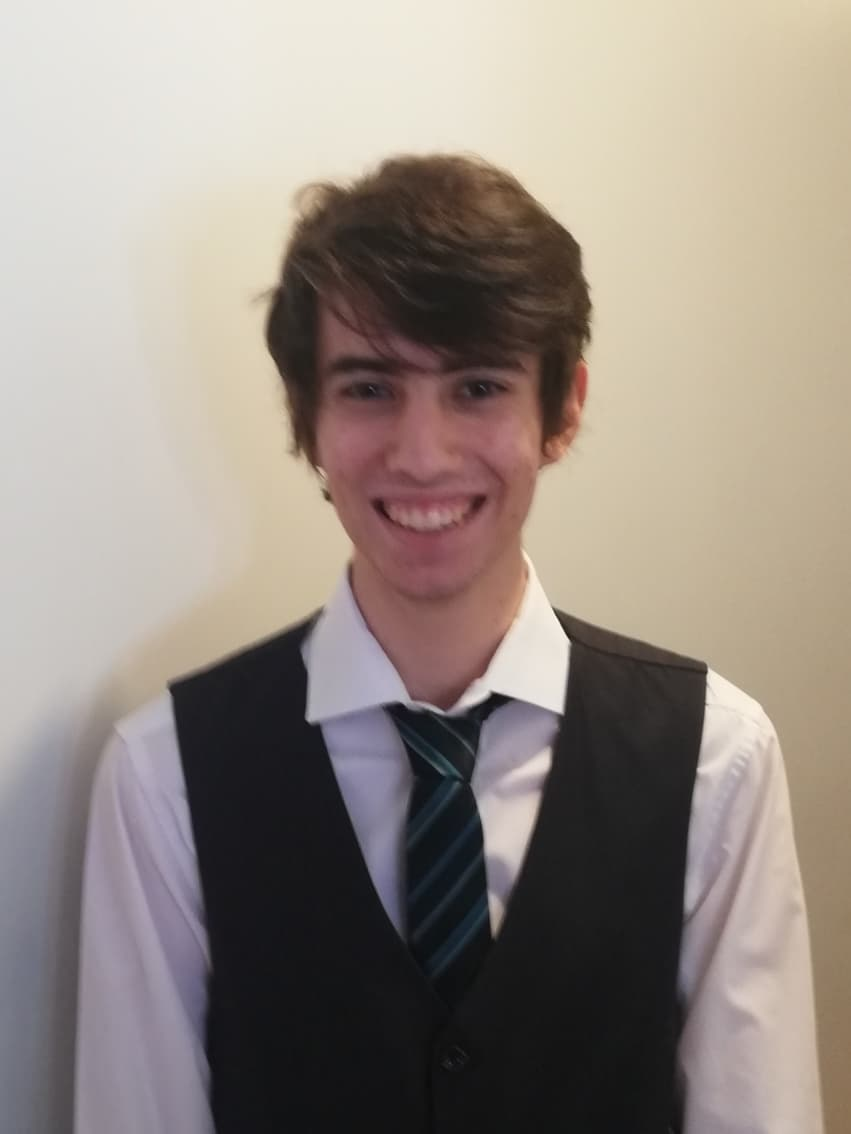 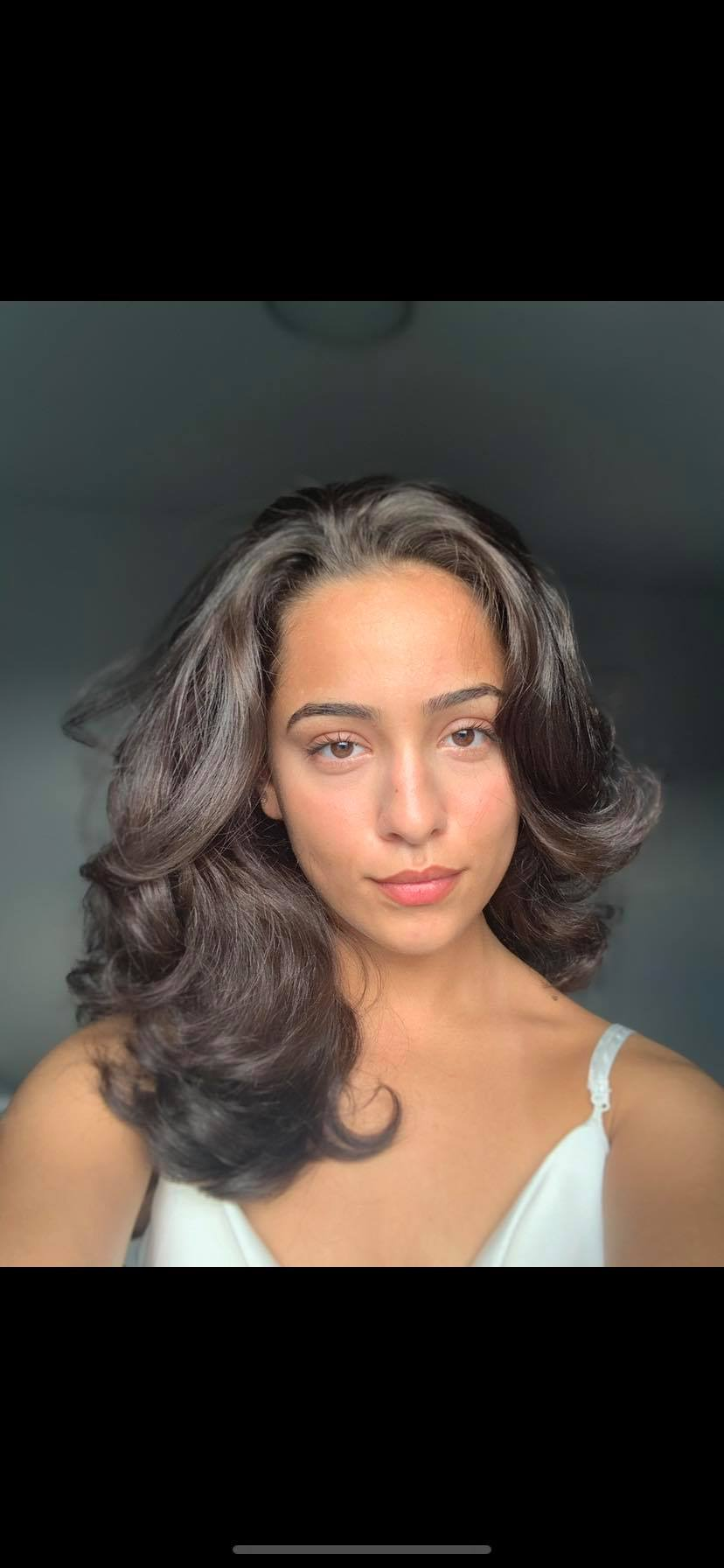 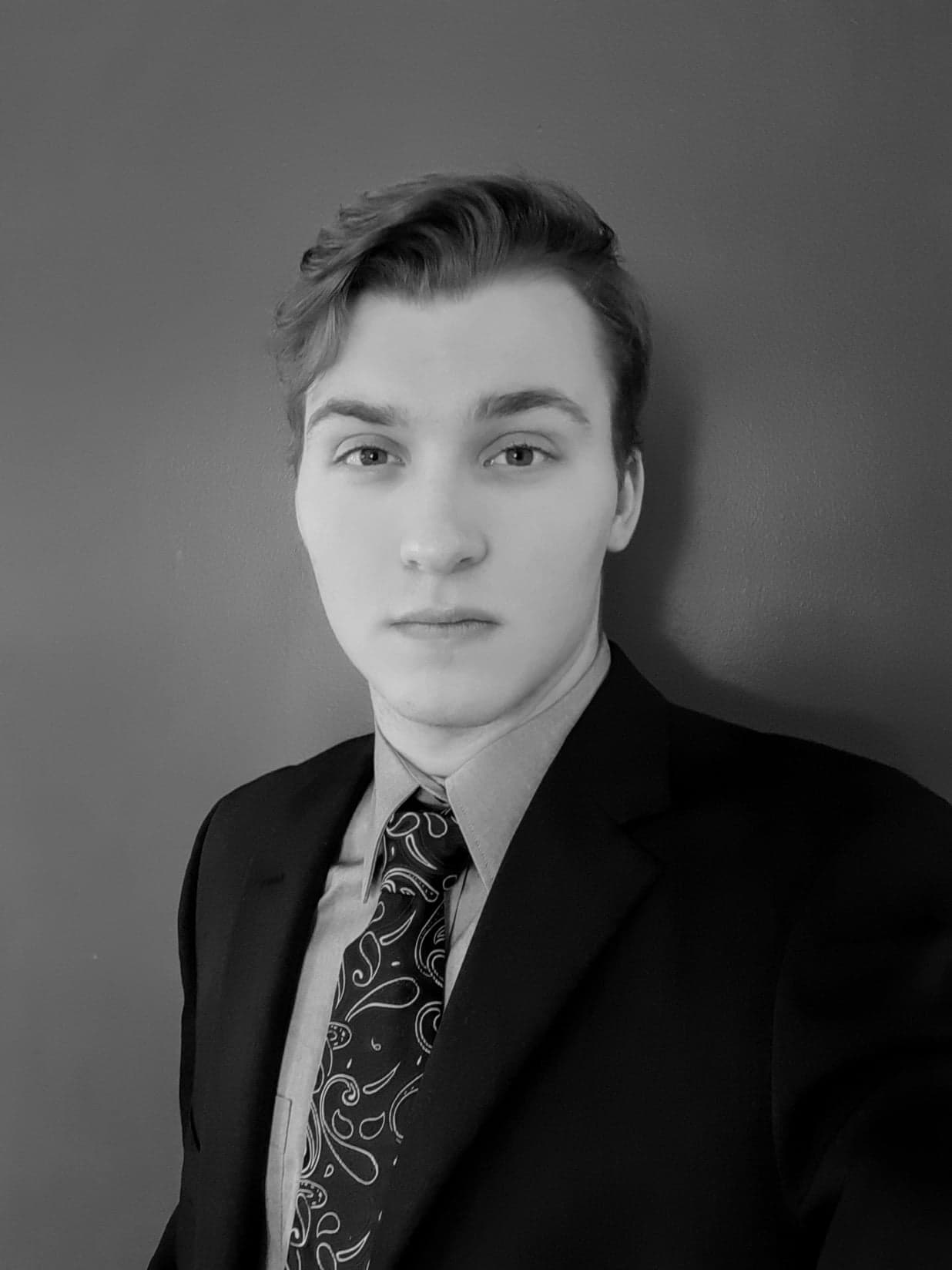 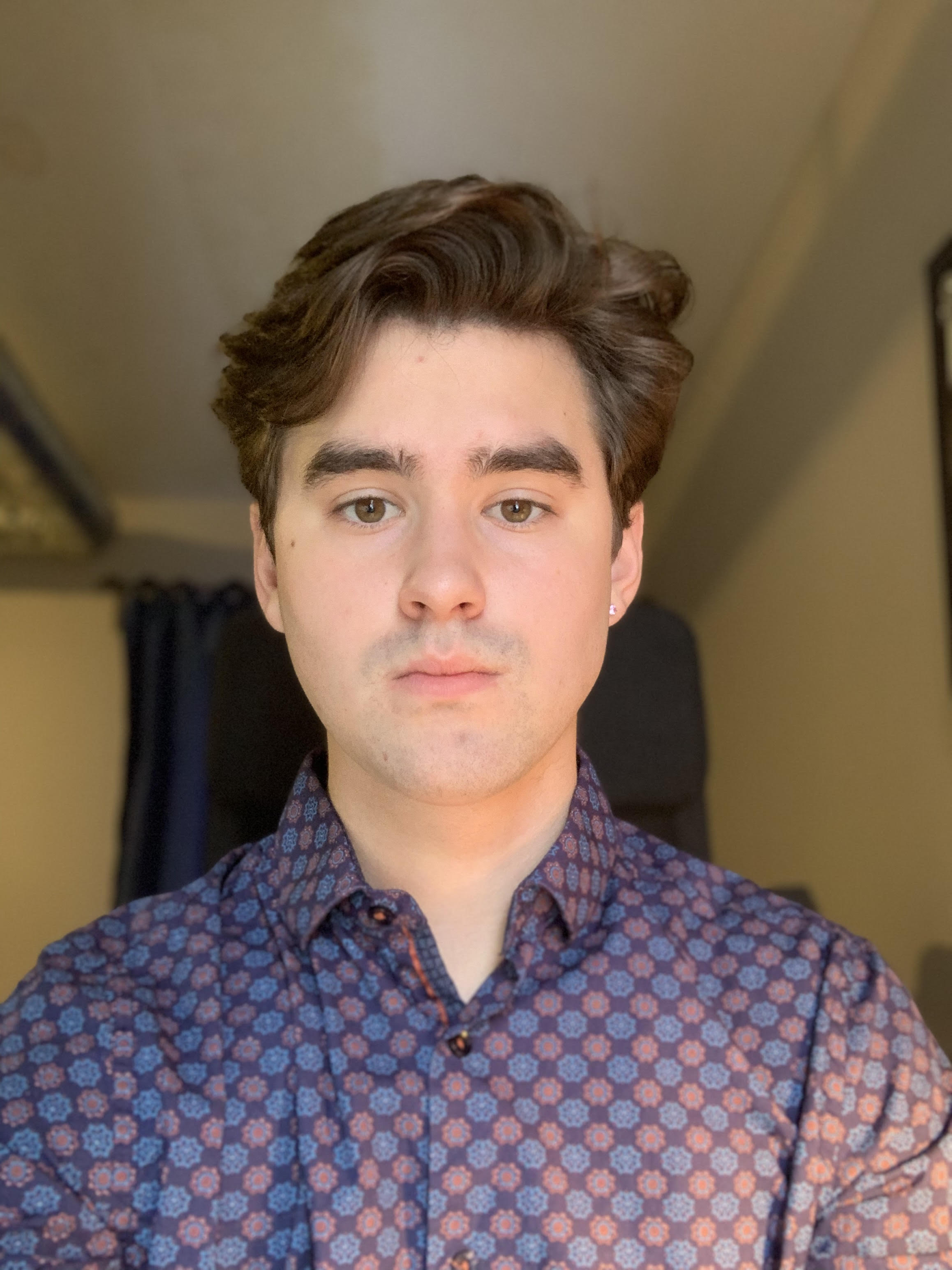 Maxime Cardinal
Liza Hamidi
Stéphanie Dionne
Ashton Herkert
Jacob Lavoie
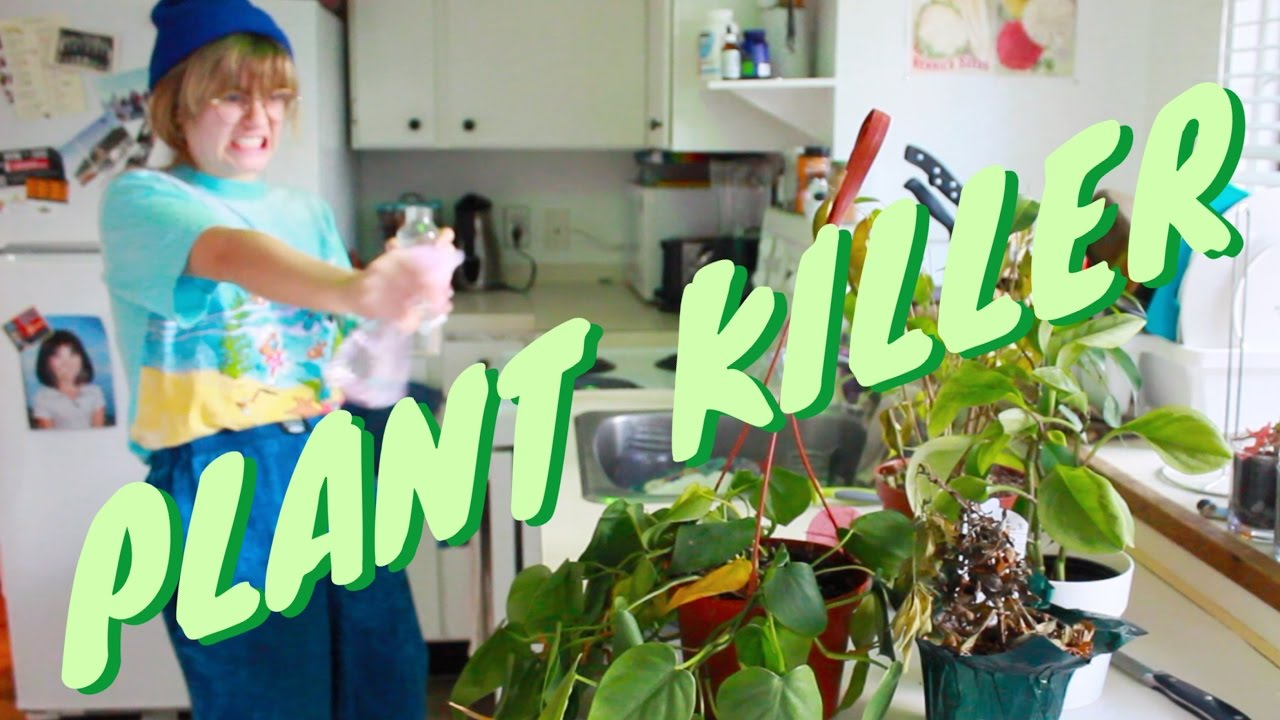 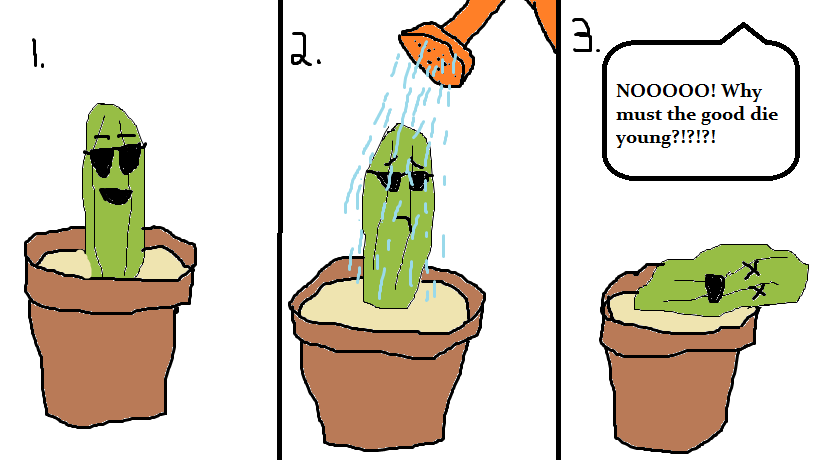 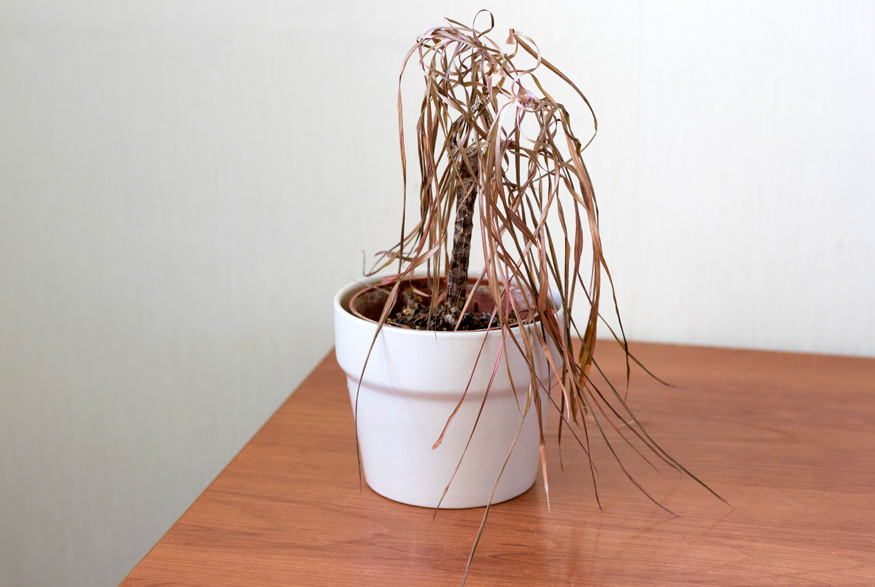 Besoins principaux
Client: Université d’Ottawa
-Planteur autosuffisant (au moins une semaine)
-Plante arrosée automatiquement
-Durable
-Abordable (sous 100$)
-Difficile à voler
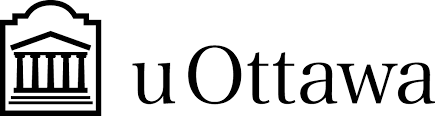 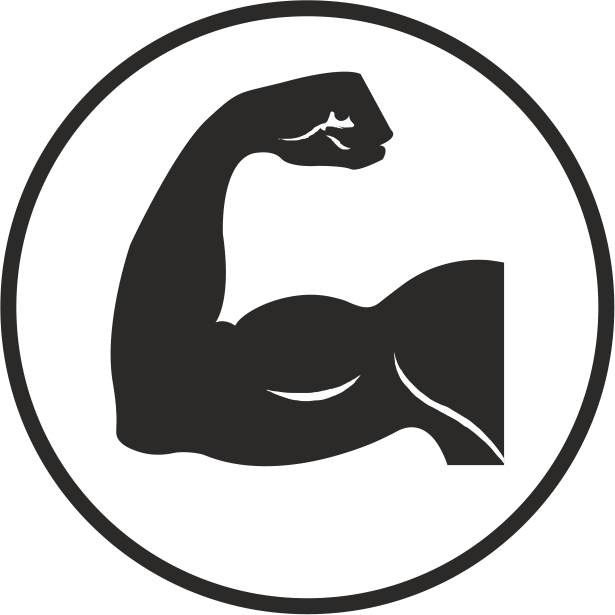 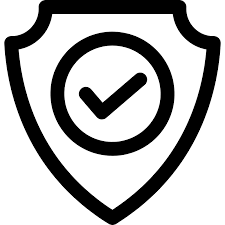 Compétition
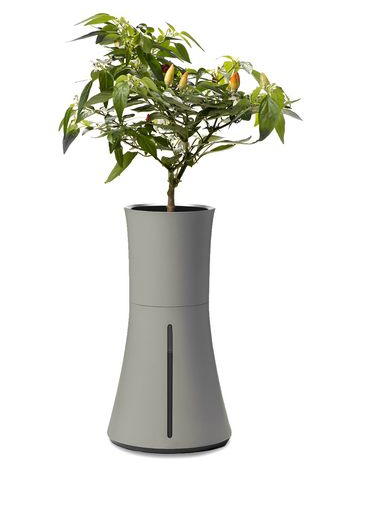 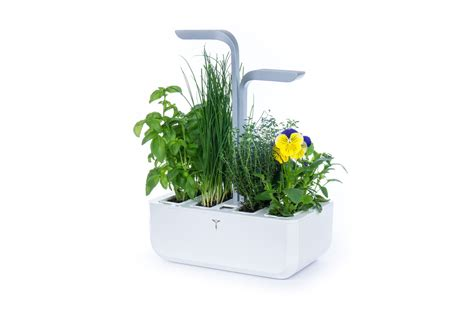 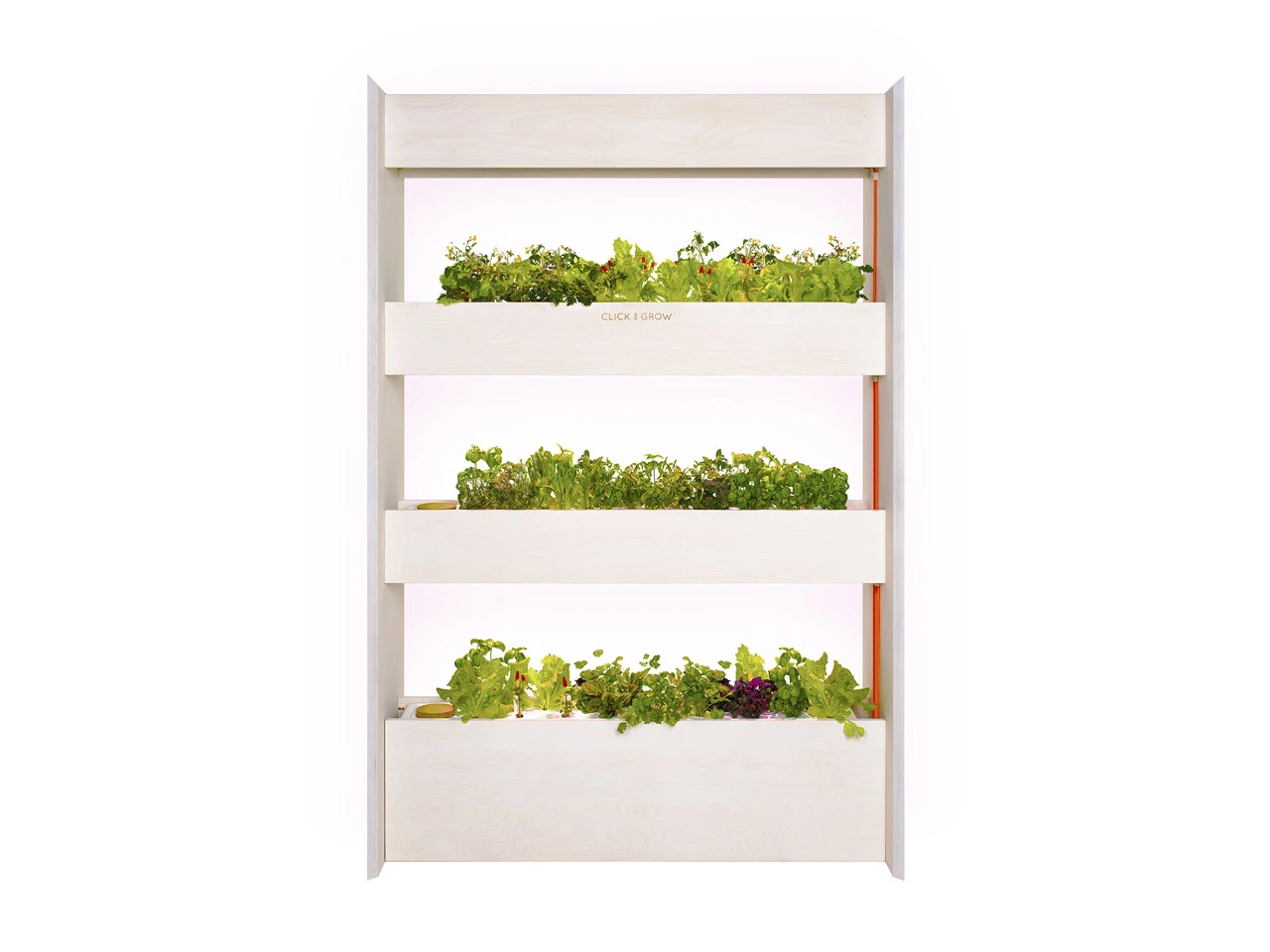 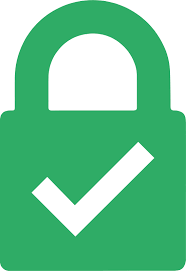 Rétroaction du client/entourage
-Voir niveau maximal d’eau
-Moyen de savoir quand le réservoir est vide
-Assez lourd pour ne pas être volé
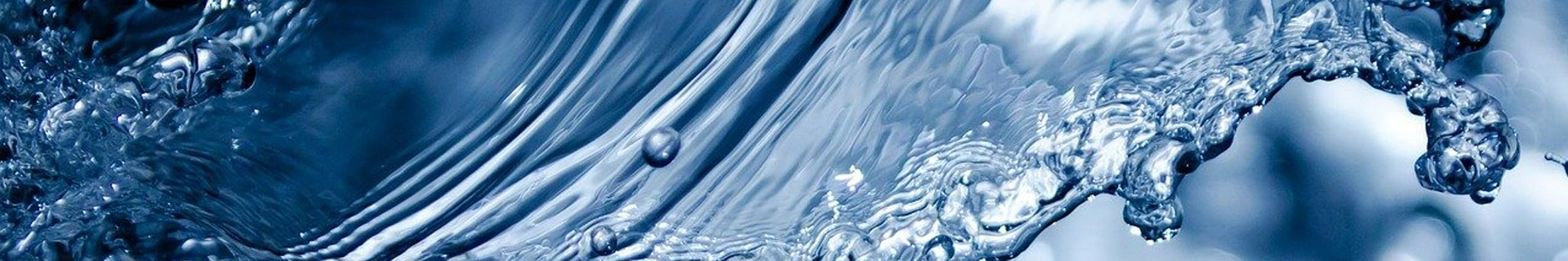 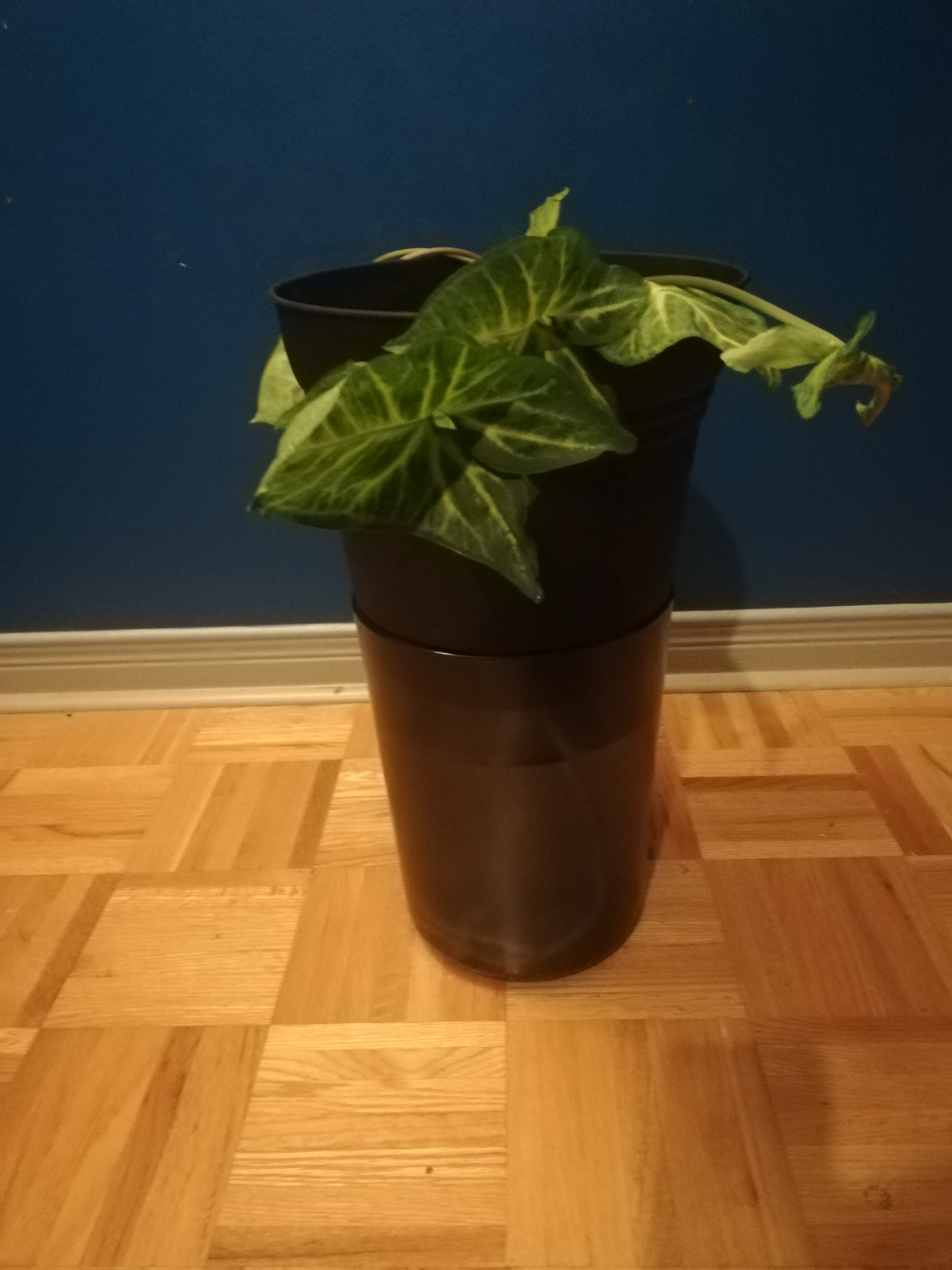 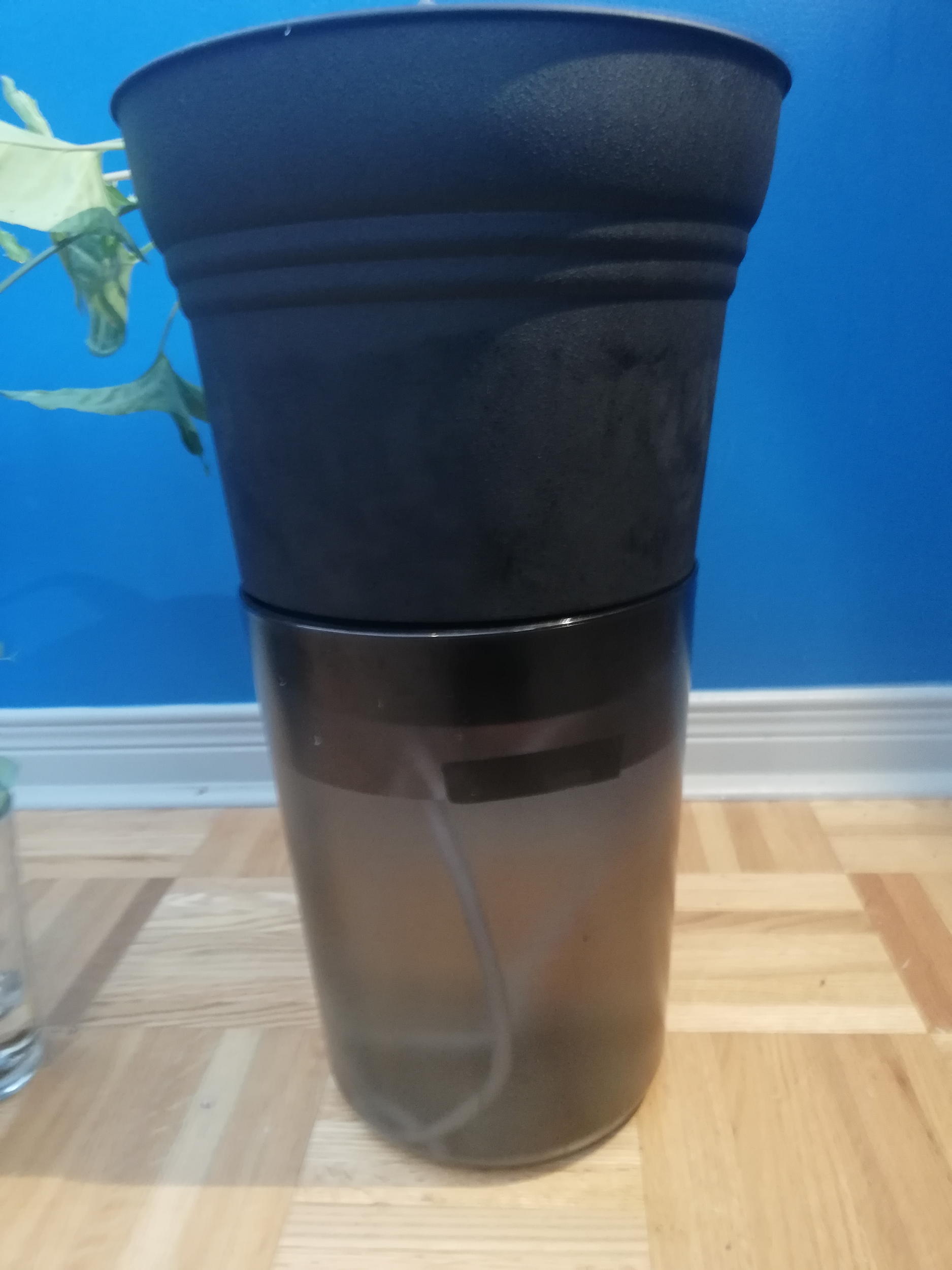 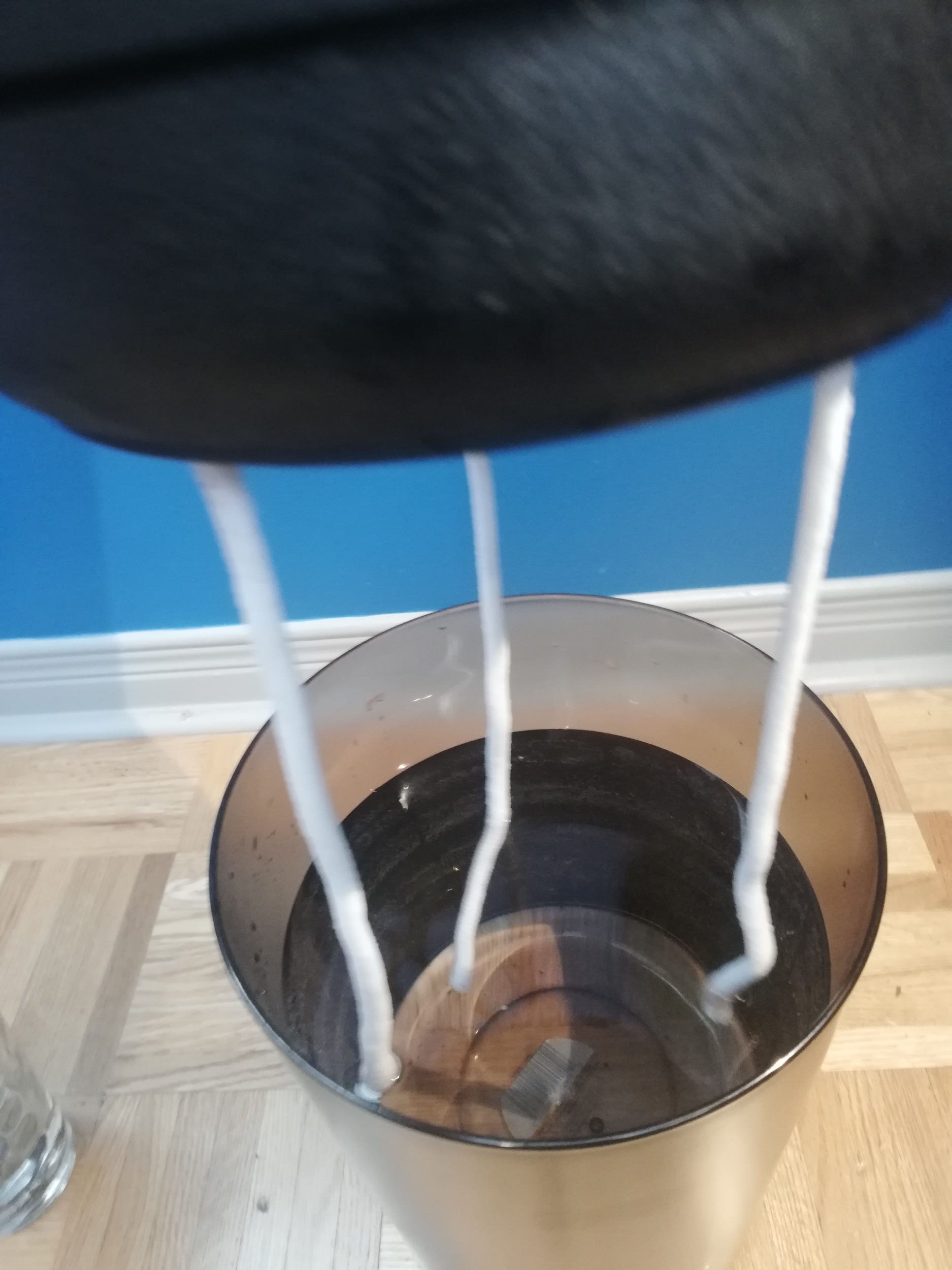 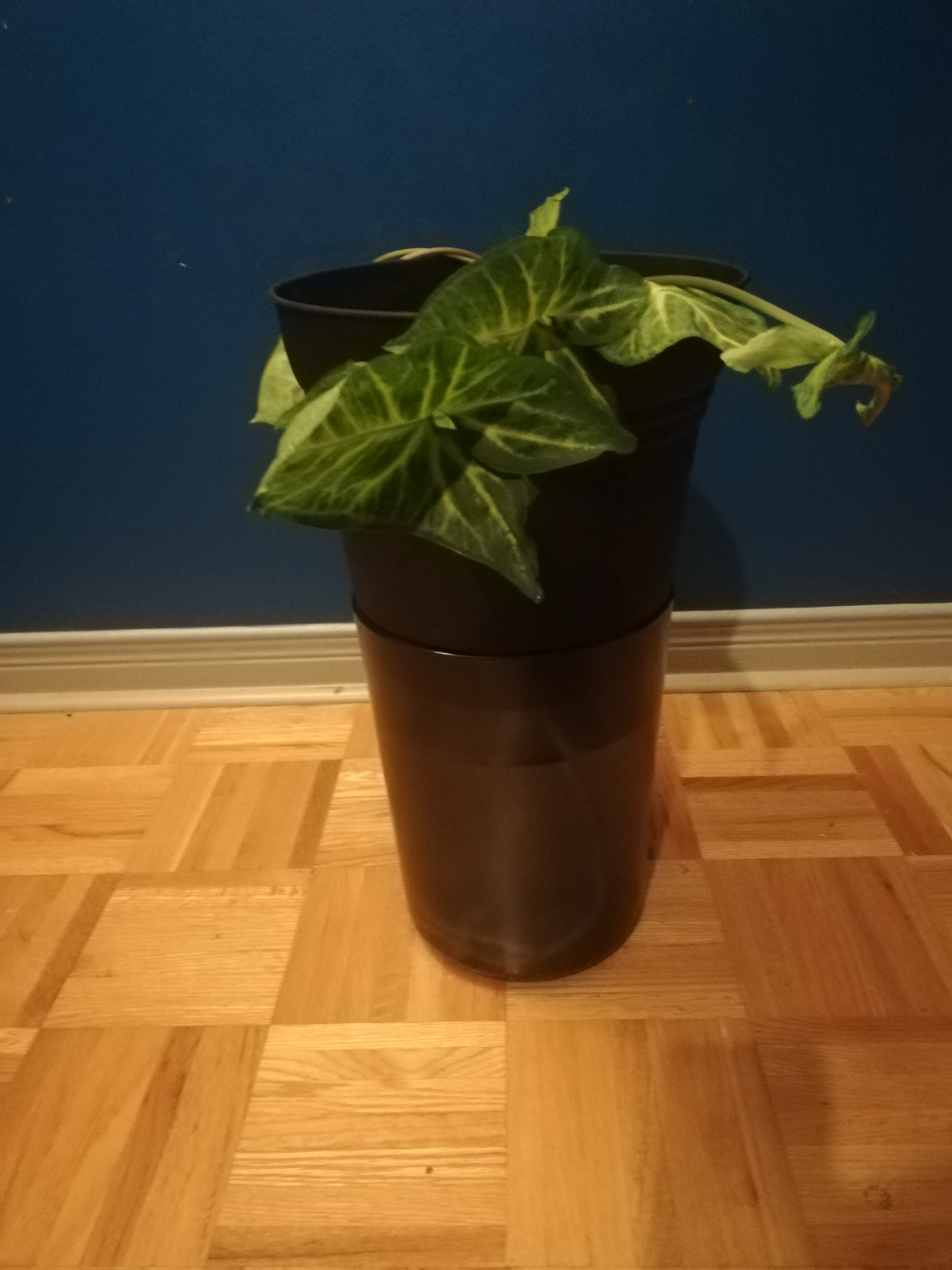 Prix du planteur
CoûtPots dessus:$7.99Pots dessous:$24.90Corde:$11.99Taxe :$4.93
  Total :$49.81
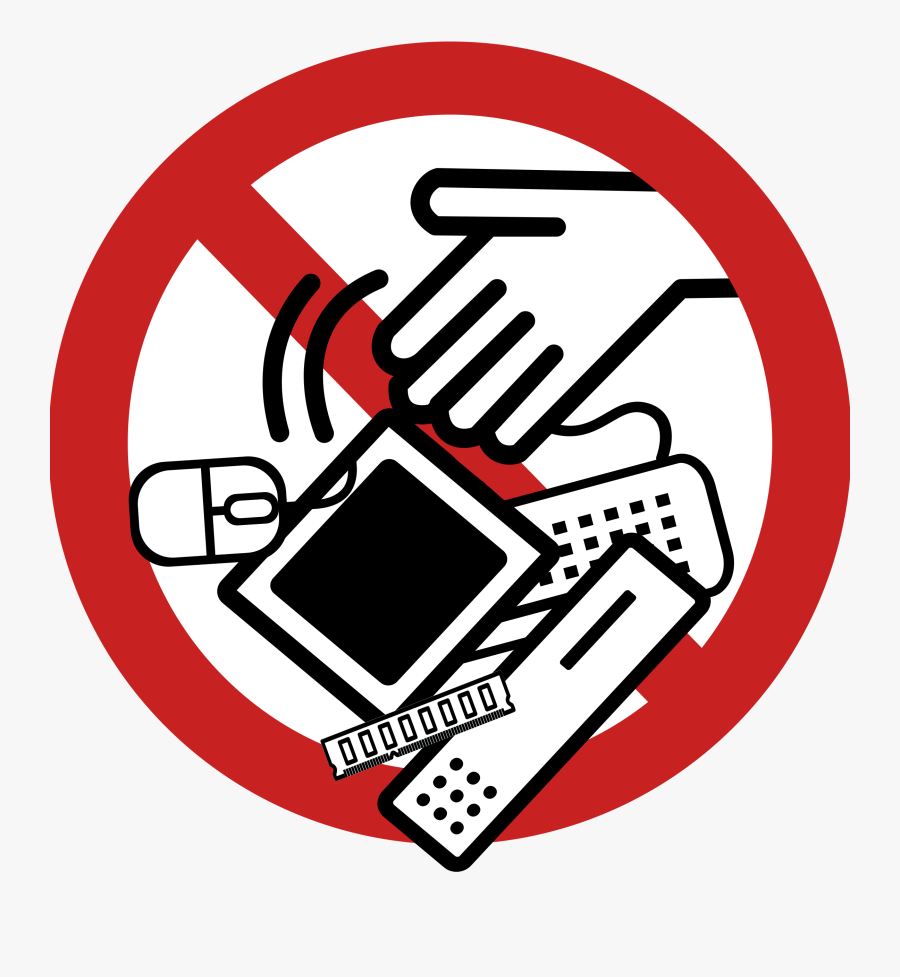 Avantages de notre planteur
-Facile d’utilisation
-Facile de construction
-Abordable
-Pas d’électronique, à l’épreuve de l’obsolescence
-Efficace
-Longue durée (plus d’un mois)
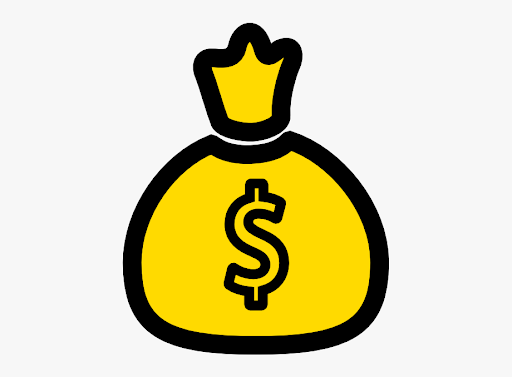